Simon Östlund
Distriktsläkare
Processansvarig

2025-01-30
Vårdval Allmänmedicin
Digital smärtskola och Vårdförlopp långvarig smärta - vuxna
Sammanhållet och personcentrerat vårdförlopp
Tillkom 2023 efter mångårig kartläggning av data från patientorganisation och profession. Belyser utmaningar kring ett varierande vårduppdrag, tillgång till MMR, smärtspecialiserad vård och registrering i kvalitetsregister.

Syftet är att förenkla och effektivisera smärtvården utan att riskera undanträngningseffekter.

Nu implementerat i Värmland efter regionala förutsättningar och tillägg  i VIDA  
VÅR-29970-v.1.0 Smärta - långvarig, hos vuxna
[Speaker Notes: Tillkom 2023 efter kartläggning sedan 2016  Det finns tillräckligt med underlag insamlat från patienter och vårdgivare kring de utmaningar som idag finns med ett varierande beskrivet uppdrag kring långvarig smärta, tillgång till multimodal rehabilitering, smärtspecialister samt registrering I kvalitetsregister. - som alltid med vårdförlopp är syftet att förenkla och standardisera optimal jämlik vård på nationell och här i detalj även på lokal nivå. Arbetet fortskrider nationellt I olika faser.]
Kort om vårdförloppet
Inkluderar patienter med smärta >3 månader där smärtan blivit eller riskerar att bli ett eget sjukdomstillstånd. Allvarlig sjukdom utesluts och fortsatt rehabiliteringsbehov finns bortom tiden för förväntad utläkning efter sjukdom eller behandling.
Måttlig-svår smärta omkring 20% av befolkningen där samsjuklighet i betydande psykisk ohälsa ofta ses.
 > 45´000 vuxna individer i Värmlands län? (Befolkning 283´548 dec 2024)
 Syftar till att öka livskvalitet samt kontinuitet och känsla av trygghet mellan vårdkontakter som ofta är många och flyktiga och sällan så djuplodande initialt. 
Minska förlängt lidande på primärvårdsnivå, öka kunskapen kring långvarig smärta samt bidra till besparingar genom minskad rundgång med okoordinerade vårdkontakter och utdragna processer
 Förutsätter kunskapsutbyte inom primärvården som huvudsaklig vårdgivare, men  också enkelt remissförfarande till specialiserad vård som i första hand utgör en stödfunktion i komplexa fall.
[Speaker Notes: 7% söker vård, 25% av de vårdsökande är resurskrävande. Långvarig smärta tillsammans med psykisk ohäls vanligaste orsaken till långtidssjukskrvining.  Syfte: Genom förbättrad kartläggning öka inflöde till konkret fortsatt vård för att stävja utveckling av långvarigt lidande redan på primärvårdsnivå, detta bl.a. genom en förbättrad kunskap kring långvarig smärta för att främja ett fruktsamt bemötande och möjliggöra förutsättningar för pat att fortsätta med egenvårdsåtgärder och därigeom bättre resurseffektivitet. Minskar okoordinerade vårdåtagande som direkt påverkar utsikterna för patienterna men också minskar osäkerhet och frustration hos vården.]
Deltagare i lokal arbetsgrupp
Simon Östlund, läkare Gripen vårdcentral
Anna Jonsson, enhetschef primärvårdsrehabiliteringen norra
Jenny Klockervold Wall, fysioterapeut primärvårdsrehabiliteringen norra
Charlotte Höglind, arbetsterapeut primärvårdsrehabiliteringen östra
Gordon Riemersma, läkare Smärtcentrum
Nora Habul, psykolog Smärtcentrum
Jenny Forsberg, sjuksköterska Sunne vårdcentral
Åsa Hedeberg, utvecklingsledare vårdvalsenheten
Sven Holmberg, kurator Kristinehamns vårdcentral
Jonna Thernström, utvecklingsledare kunskapsstödsenheten
Camilla Staaf, utvecklingsledare kunskapsstödsenheten
Utfört arbete
[Speaker Notes: En GAP-analys utfördes för att identifiera utmaningar kring bemötandet av långvarig smärta samt det uppenbart varierande flödet utifrån olika resursstarka geografiska delar som innefattas i Värmland. På samma sätt som arbetet nu fortgår med smärta hos barn och ungdomar utforskades successivt möjligheter till bättrad samverkan mellan primärvård och slutenvård samt med stort fokus på ökade utbildningsinsatser kring långvarig smärta, detta berörde exempelvis överlappande vård med psykiatrin, rehabinstanser samt läkemedelsnedtrappning.]
Presentation av åtgärdsarbete kopplat till gap, mål och indikatorer i vårdförloppet
Mål
Indikator för
uppföljning
Ökad kontinuitet och trygghet för patienter under och mellan vårdkontakter såväl som mellan vårdpersonal.
* Andel patienter med förstagångsdiagnos långvarig smärta som har fått en rehabiliteringsplan upprättad inom en månad efter diagnos.
* Andel patienter med förstagångsdiagnos långvarig smärta som en månad efter diagnos har en fast vårdkontakt i primärvården.
Gap
Åtgärd
Förtydligat i rutin långvarig smärta
Finns övergripande riktlinje RIK-19128

Pilot rehabiliteringsplan är igång.
Fast vårdkontakt erbjuds inte alltid till de som behöver.

Rehabiliteringsplan och patientkontrakt upprättas inte alltid till de som behöver.
Mål
Indikator för
uppföljning
Ökad andel patienter som tidigt kan hantera sin smärta utan ytterligare vårdåtgärder
(Rätt diagnos för indikatorer)
Gap
Åtgärd
Dialog med olika verksamheter. Enkel kontaktväg till smärtcentrum för konsultation.

Utbildningsinsats och förtydligande i rutin om diagnostik

MBT utgör forum för teamsamverkan. Spridning av ny MBT-rutin planeras.
Diagnostisering, koordinering- och teaminsatser behöver ske tidigare.

Åtgärder vid läkemedelsnedtrappning kan förbättras.
Mål
Indikator för
uppföljning
Ökad samverkan inom och mellan vårdnivåer, där vården efterfrågas av remittent i samråd med patienten
Gap
Åtgärd
MBT lyfts i smärtrutin och ny rutin för MBT ska spridas.

Samverkan  förtydligas i rutin.

Samverkan smärtcentrum-psykiatri hanteras av verksamheterna själva.
Teamarbete på primärvårdsnivå

Samverkan primärvård-smärtcentrum

Samverkan smärtcentrum-psykiatri
[Speaker Notes: Andel patienter med förstagångsdiagnos långvarig smärta som har fått en rehabiliteringsplan upprättad inom en månad efter diagnos.
Andel patienter med förstagångsdiagnos långvarig smärta som en månad efter diagnos har en fast vårdkontakt i primärvården.
Från NRS:
Andel patienter med diagnos långvarig smärta och genomgången multimodal smärtrehabiliterings (MMR) som skattar sin hälsa enligt EQ VAS högre vid ettårsuppföljningen än vid första mätning.
Andel patienter med diagnos långvarig smärta och genomgången multimodal smärtrehabiliterings (MMR) som skattar depression enligt The Hospital Anxiety And Depression Scale (HADS) lägre efter MMR.
Andel patienter med diagnos långvarig smärta och genomgången multimodal smärtrehabiliterings (MMR) som utöver fysisk träning.]
Mål
Indikator för
uppföljning
Ökad kunskap hos vårdpersonal och patienter inom området långvarig smärta, där kunskapen baseras på evidens och beprövad erfarenhet.
(Rätt diagnos för indikatorer)
Indikatorer i NRS
Gap
Åtgärd
Digital smärtskola pilottest. 
Fysisk information om smärta ska kunna erbjudas vid behov. Framgår i rutin.

Basutbildning långvarig smärta för personal. Där finns även patientinformation olika språk.

Övergripande rutin långvarig smärta hos vuxna
Ojämlik tillgång till smärtskola och patientinformation

Otillräcklig kompetens om långvarig smärta hos personal i primärvården inkl. smärtanalys och diagnoskodning
[Speaker Notes: Andel patienter med förstagångsdiagnos långvarig smärta som har fått en rehabiliteringsplan upprättad inom en månad efter diagnos.
Andel patienter med förstagångsdiagnos långvarig smärta som en månad efter diagnos har en fast vårdkontakt i primärvården.
Från NRS:
Andel patienter med diagnos långvarig smärta och genomgången multimodal smärtrehabiliterings (MMR) som skattar sin hälsa enligt EQ VAS högre vid ettårsuppföljningen än vid första mätning.
Andel patienter med diagnos långvarig smärta och genomgången multimodal smärtrehabiliterings (MMR) som skattar depression enligt The Hospital Anxiety And Depression Scale (HADS) lägre efter MMR.
Andel patienter med diagnos långvarig smärta och genomgången multimodal smärtrehabiliterings (MMR) som utöver fysisk träning.]
Mål
Indikator för
uppföljning
Kontinuerlig uppföljning och förbättring av smärtvården.
Cosmic
Andel patienter med förstagångsdiagnos långvarig smärta som:

 har fått en rehabiliteringsplan upprättad inom en månad efter diagnos.

 en månad efter diagnos har en fast vårdkontakt i primärvården.

NRS
Andel patienter med diagnos långvarig smärta och genomgången multimodal smärtrehabiliterings (MMR) som:

skattar sin hälsa enligt EQ VAS högre vid ettårsuppföljningen än vid första mätning.

skattar depression enligt The Hospital Anxiety And Depression Scale (HADS) lägre efter MMR.

utövar fysisk träning.
Gap
Primärvården registrerar ej i NRS

Rehabiliteringsplaner upprättas och kodas inte alltid

Diagnossättning långvarig smärta sätts inte alltid
Åtgärd
Smärtcentrum fortsätter registrera i NRS.

Ärendet lyfts på primärvårdsrådet. Primärvården kommer ej att börja registrera i NRS.
[Speaker Notes: Indikatorer:
Andel patienter med förstagångsdiagnos långvarig smärta som har fått en rehabiliteringsplan upprättad inom en månad efter diagnos.
Andel patienter med förstagångsdiagnos långvarig smärta som en månad efter diagnos har en fast vårdkontakt i primärvården.
Från NRS:
Andel patienter med diagnos långvarig smärta och genomgången multimodal smärtrehabiliterings (MMR) som skattar sin hälsa enligt EQ VAS högre vid ettårsuppföljningen än vid första mätning.
Andel patienter med diagnos långvarig smärta och genomgången multimodal smärtrehabiliterings (MMR) som skattar depression enligt The Hospital Anxiety And Depression Scale (HADS) lägre efter MMR.
Andel patienter med diagnos långvarig smärta och genomgången multimodal smärtrehabiliterings (MMR) som utöver fysisk träning.]
Övriga mål
Minskade kostnader för individen, hälso- och sjukvården och samhället. (Tidigare beskrivna insatser bidrar)
[Speaker Notes: En av många utbildningar I programmet S&B via 1177. VGR - Södra Älvsborgs sjukhus, köptes in till RV för utforskande av implementering I pilotdrift nov 23-aug 24.  Används i ett växande antal regioner i Sverige.
Användarvänligt material för patientedukation med möjlighet till repetition och inflytande över egen behandling oavhängigt geografisk hemvist.]
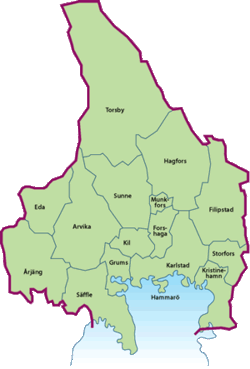 Pilotverksamheter Digital smärtskola
Smärtcentrum, CSK
Primärvårdsrehabiliteringen Östra (VC K-hamn)
Vårdcentralen Gripen och Primärvårdsrehabiliteringen södra
Vårdcentralen Torsby och Rehabiliteringsenheten Torsby sjukhus (norra)
[Speaker Notes: Våren 2024 med utvärdering under hösten.]
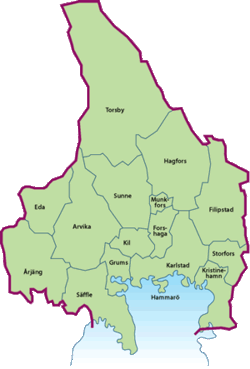 Deltagare i lokalt pilotprojekt
Utforska 
När och för vem smärtskolan är lämplig, identifiera användningsområden och arbetsprocess samt upplägg för multimodal rehabilitering
[Speaker Notes: Låg tröskel för inklusion, allmängiltig kunskap som passar generell patient. Ingen exklusion, dock förståelse för biopsykosocial påverkan avhängigt om man varit motiverad att fullfölja. "Kostnaden" personalresurs, ej gruppallokering]
Undersöka
Förbehandling inför planerad smärtrehabilitering, minska ledtider och bidra till mer förberedda patienter
Ett komplement till egen behandling och i kombination med hemträningsprogram till patienter som inte kan delta i smärtrehabilitering på plats samt nå ut till nya patientgrupper
[Speaker Notes: Målsättning att förbättra fysiska besök genom bättre förberedelser och riktade frågeställningar. Därtill  frigjord administration för behandlare genom minskad pappershantering och stor del egenarbete med reflektionsuppgifter som finns lagrat i systemet.]
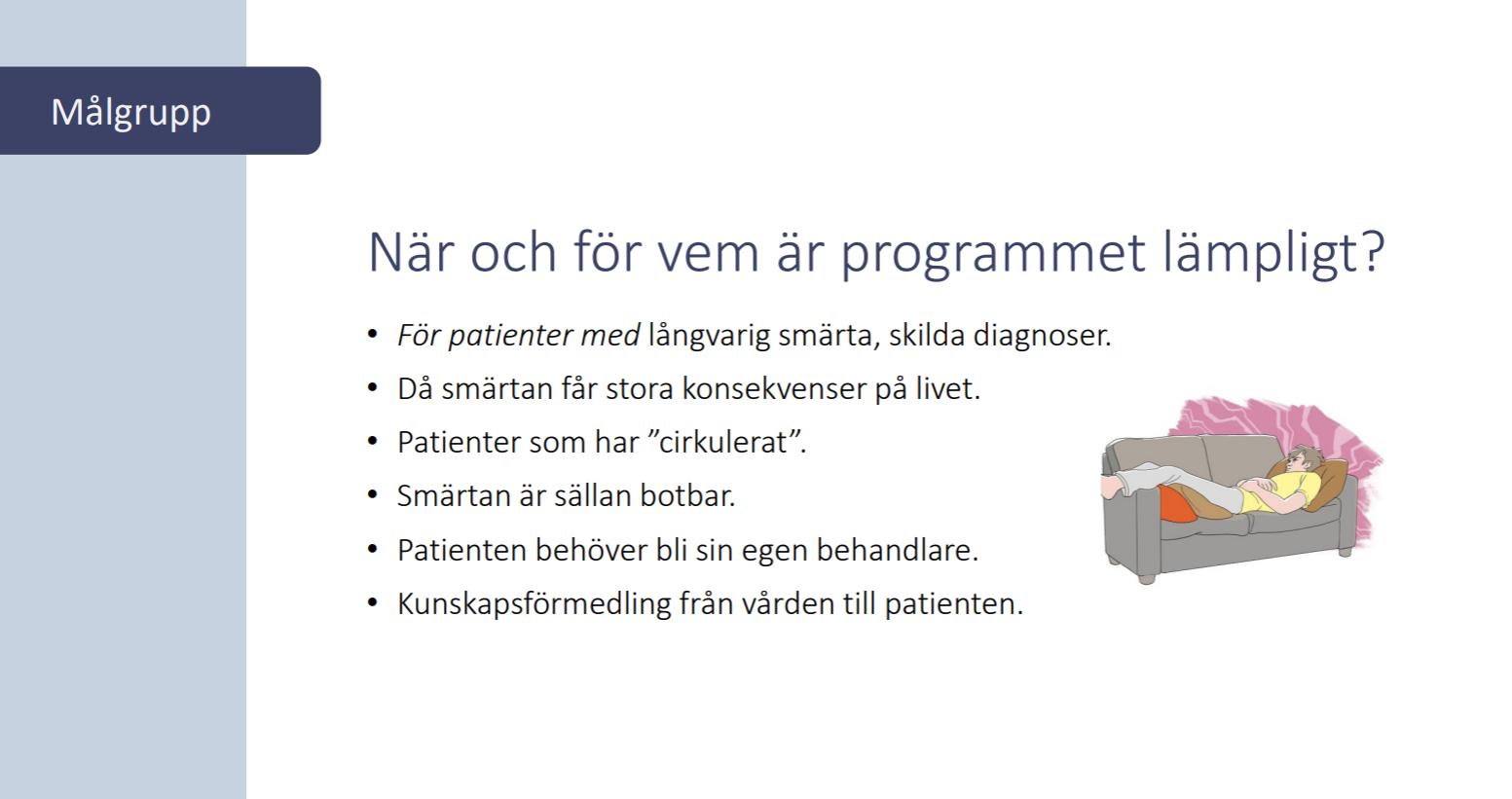 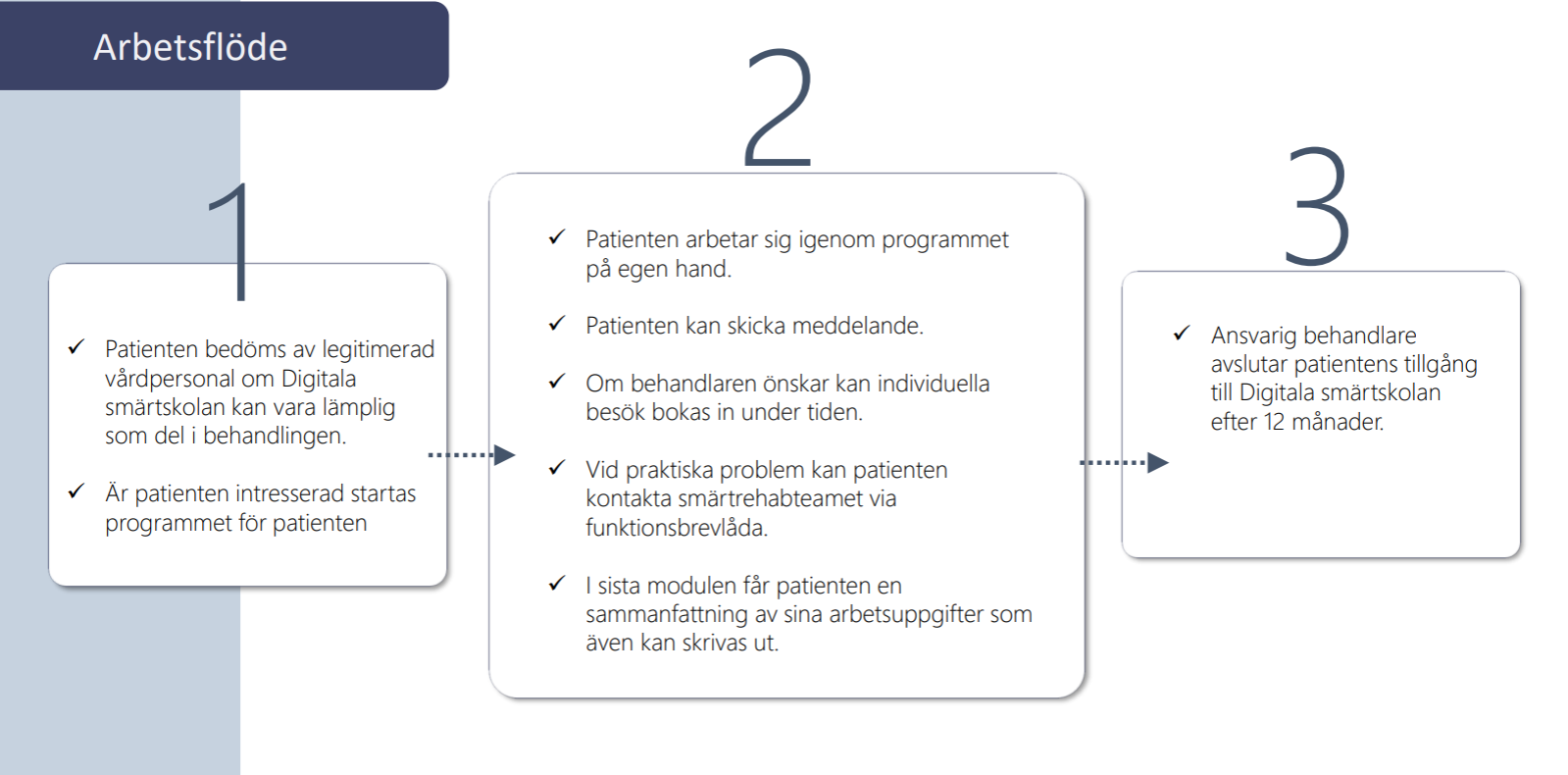 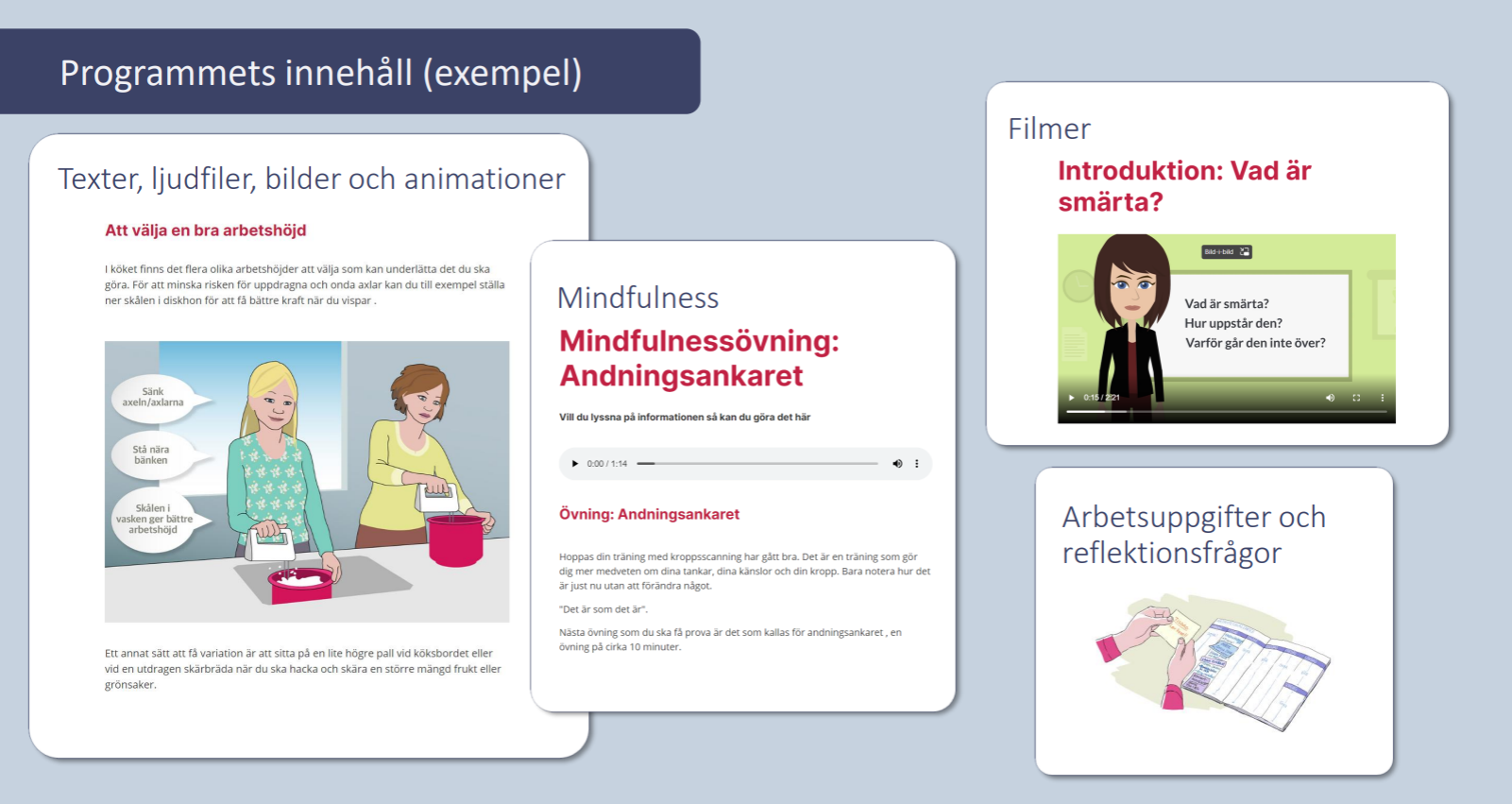 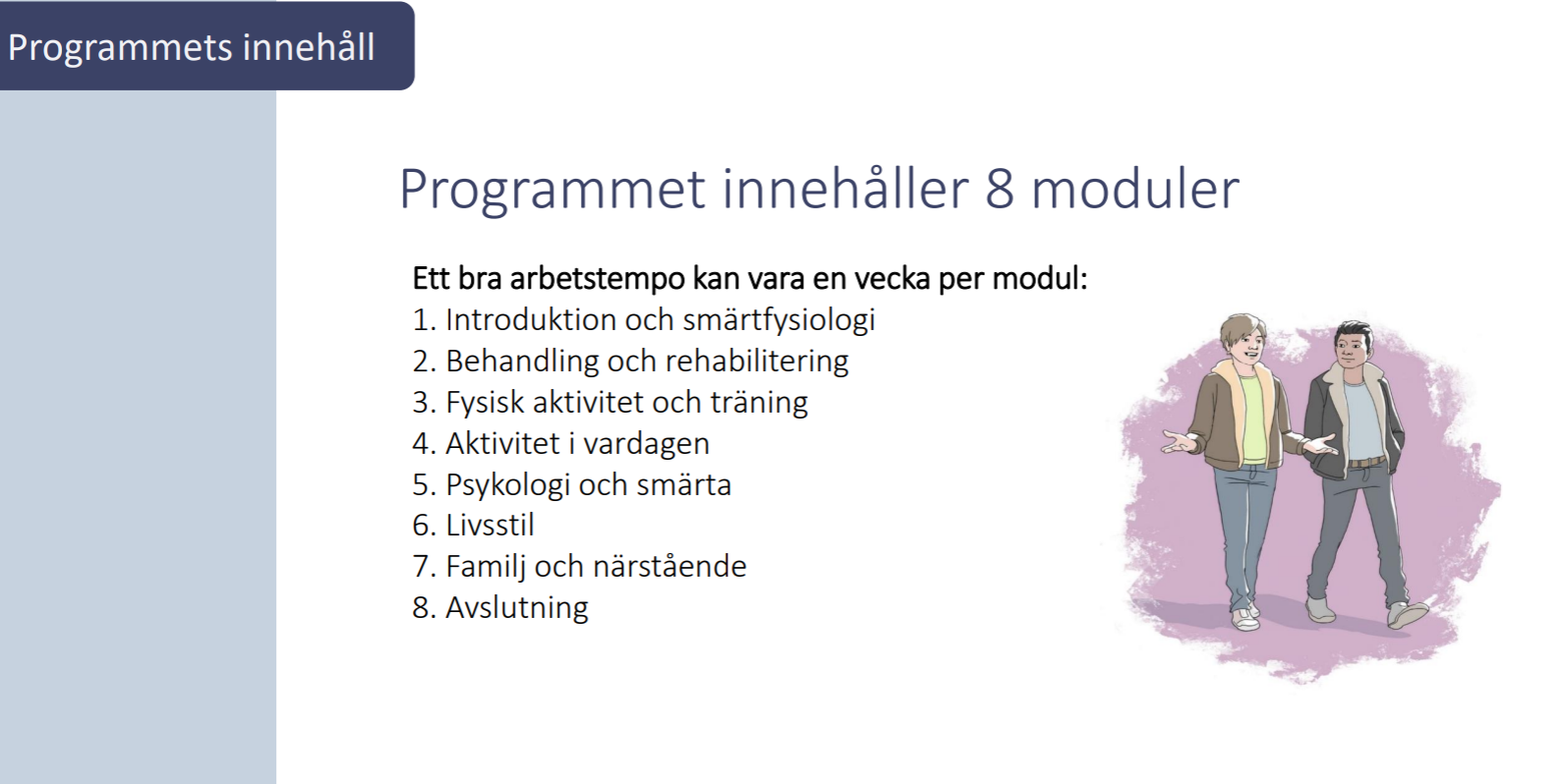 [Speaker Notes: 12- 16v, en behandlare oavhängigt profession. Ej MBT. Initialt telefonuppföljning]
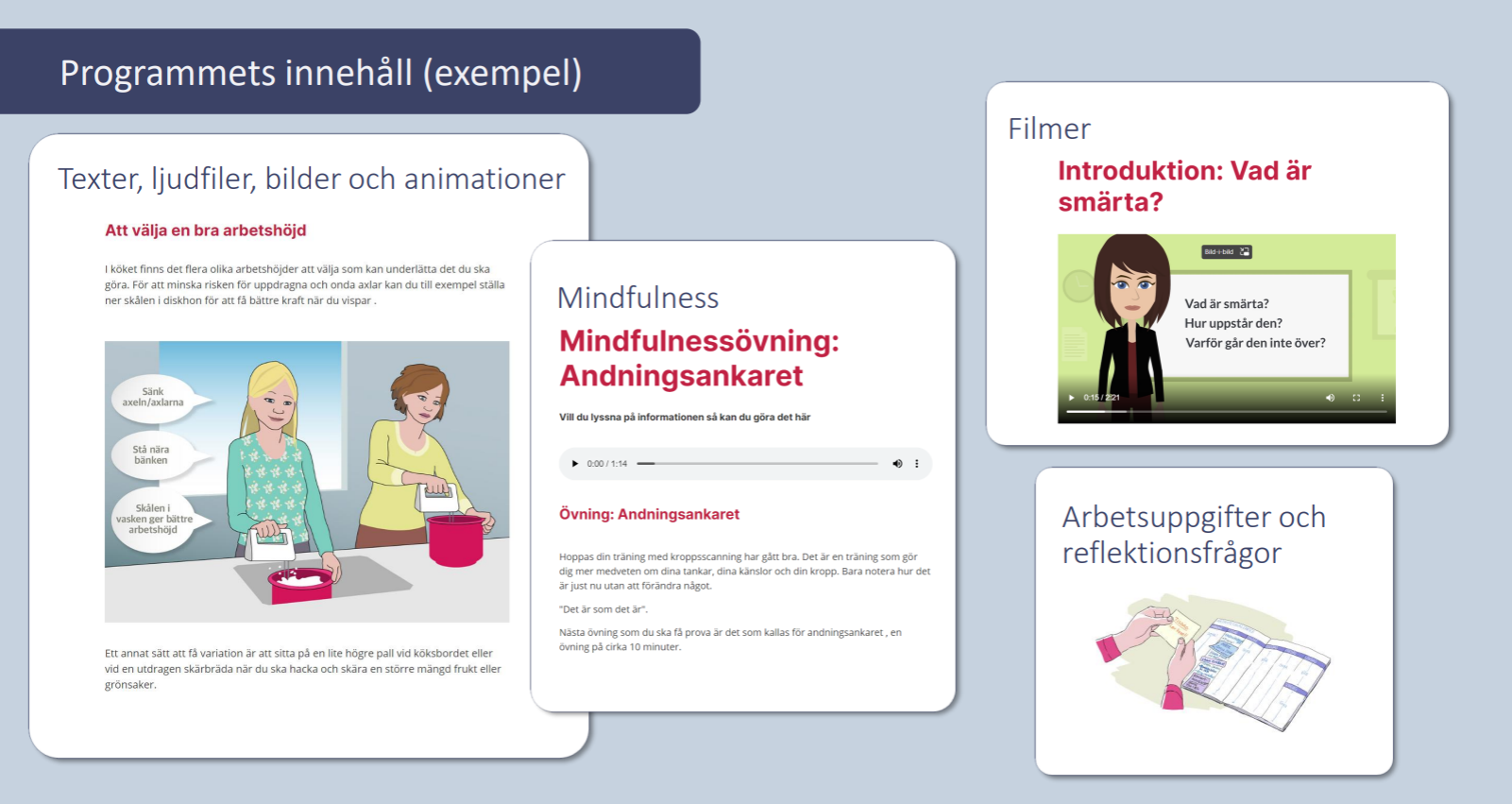 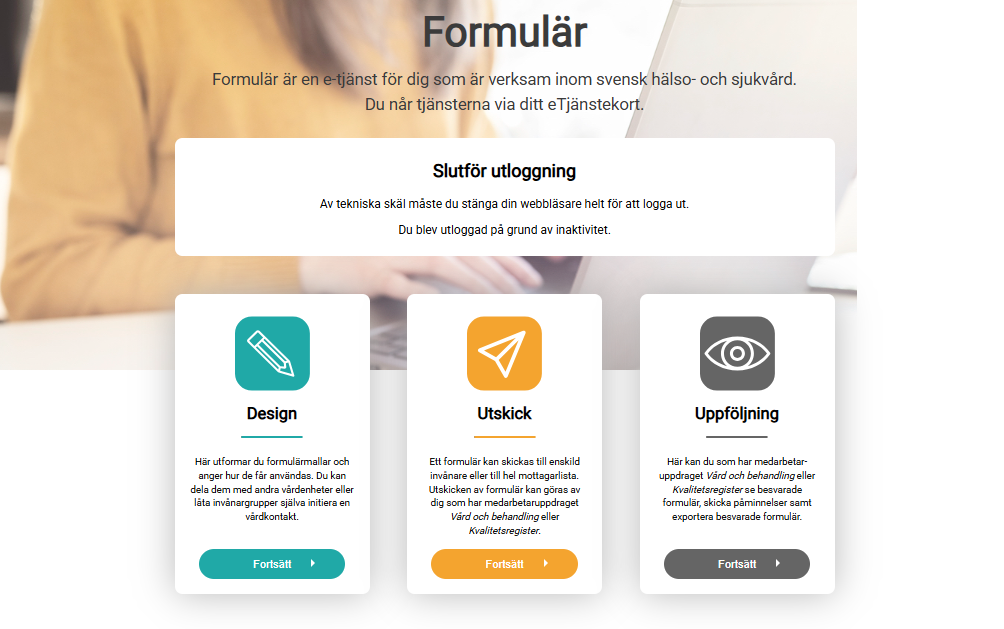 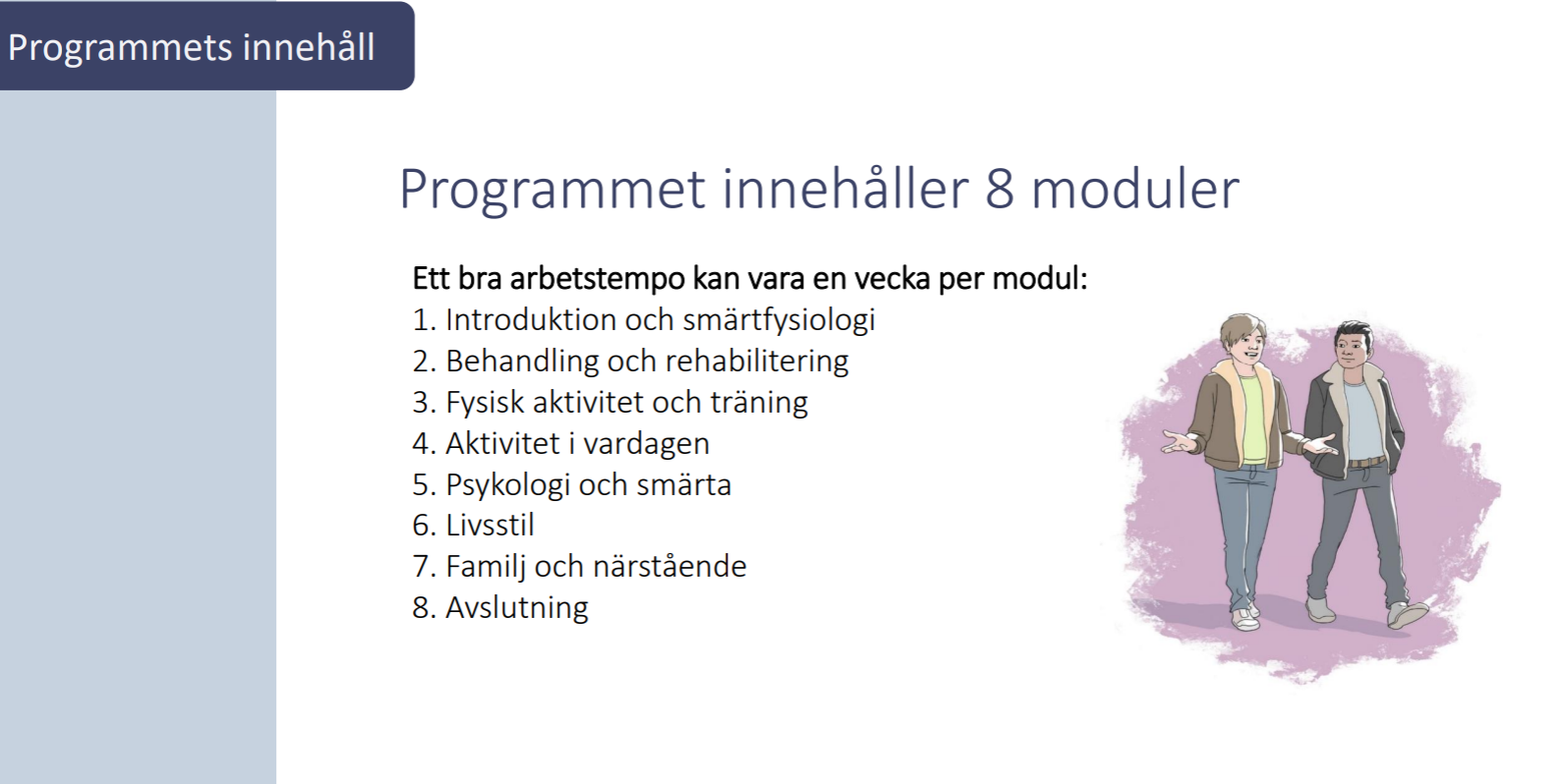 [Speaker Notes: 12- 16v, en behandlare oavhängigt profession. Ej MBT. Initialt telefonuppföljning]
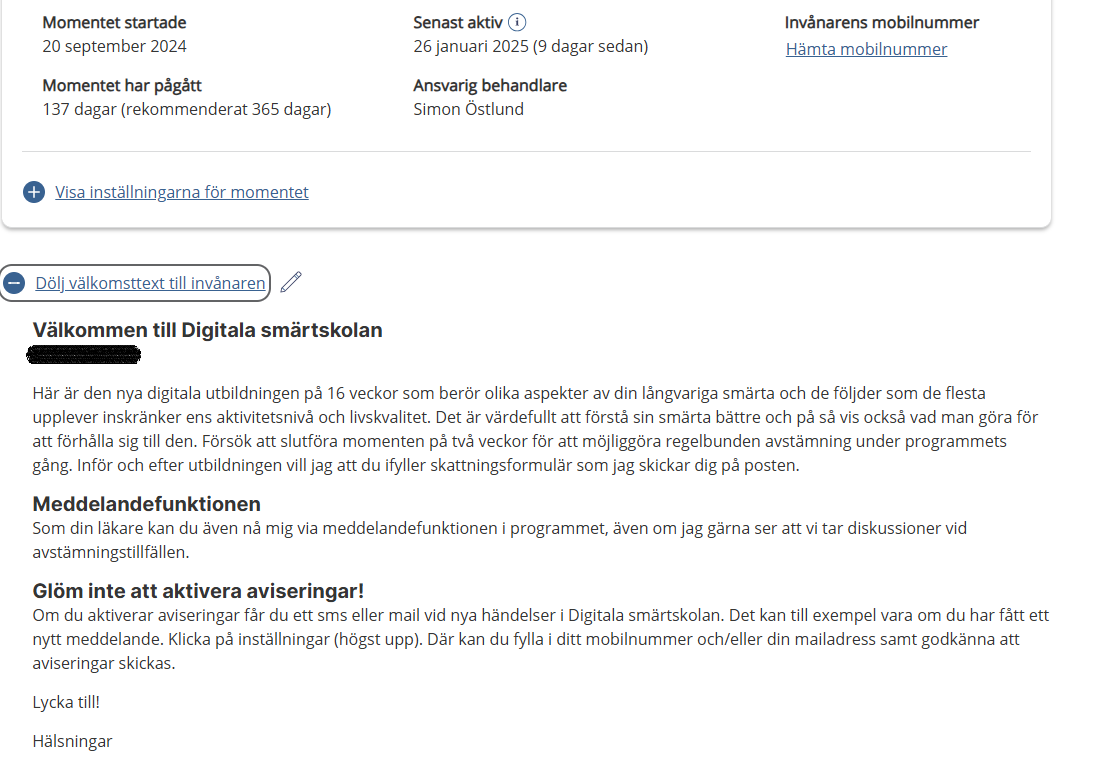 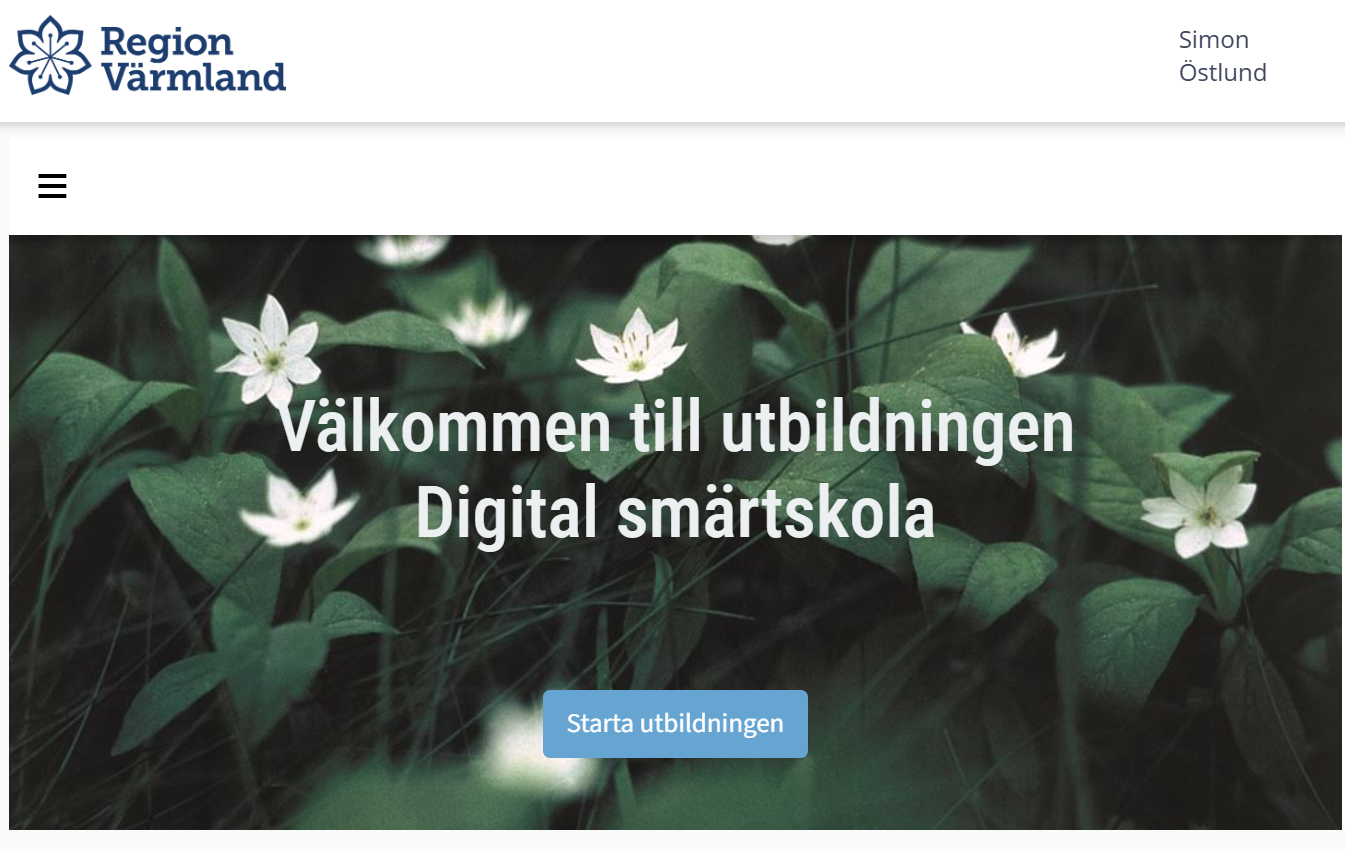 RegionVarmland - GRADE Portal - Digital smärtskola
[Speaker Notes: Komma i gång med Digitala smärtskolan, ärende i Kundwebben med rubrik "Digitala smärtskolan". 
Verksamhet
Kontaktperson
Önskat startdatum
Namn och HSA-id på behandlare och administratör]
Kommunikationsplan
Var återstår?
För att säkerställa implementering i verksamheterna har en checklista till chefer tagits fram. Länk till checklista
Tack för er tid!
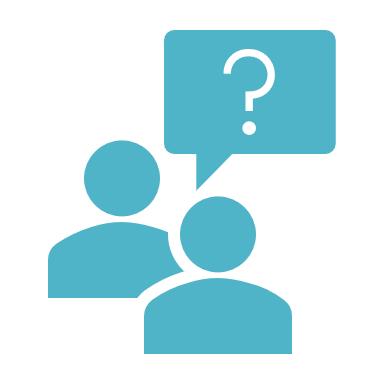